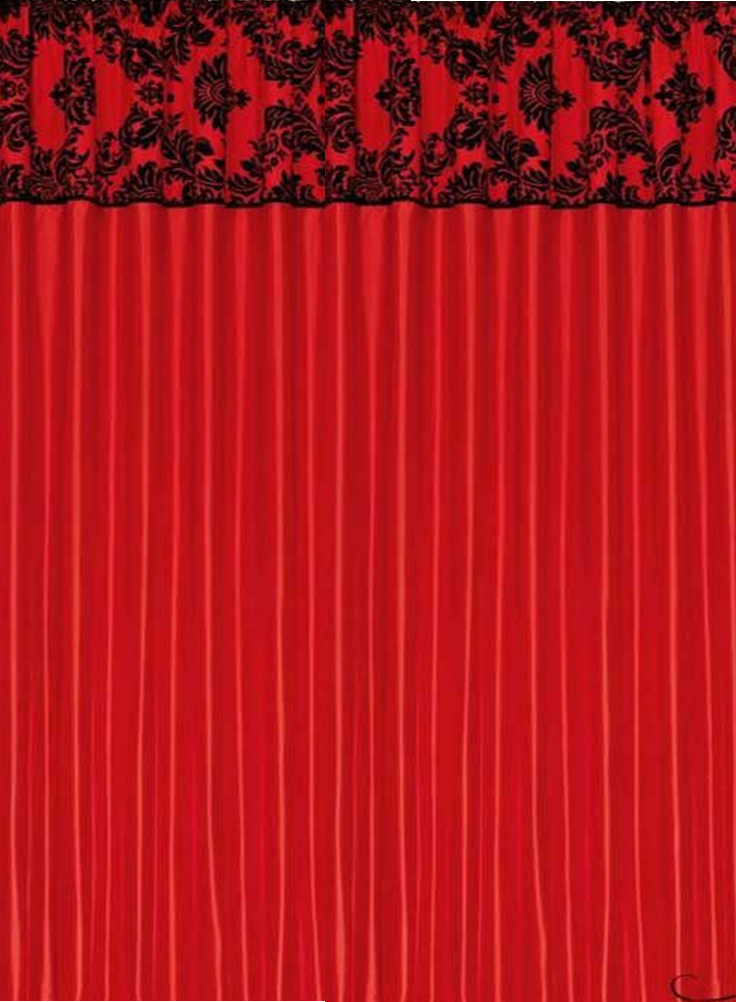 মাল্টিমিডিয়া শ্রেণিতে স্বাগতম
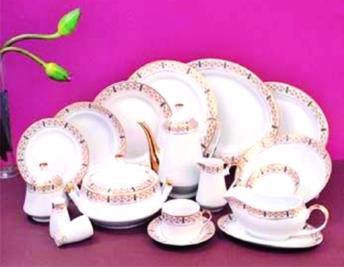 পরিচিতি
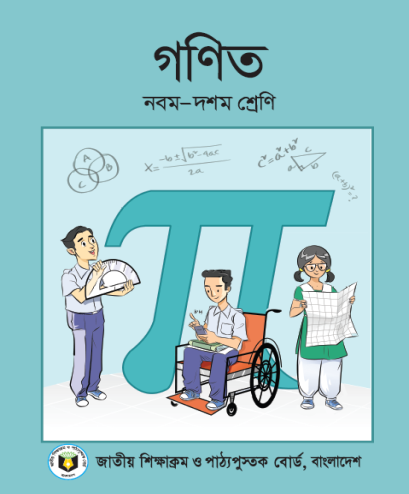 কাজী মোঃ শাহানুর আলম
সহঃ শিক্ষক
পলিটেকনিক উচ্চ বিদ্যালয়
রংপুর|
শ্রেণীঃ ৯ম
বিষয়ঃ গণিত  
অধ্যায়ঃ ২য় (সেট ও ফাংশন)
পাঠঃ সংযোগ ও ছেদ সেট 
সময়ঃ ৪৫ মিনিট
সেট
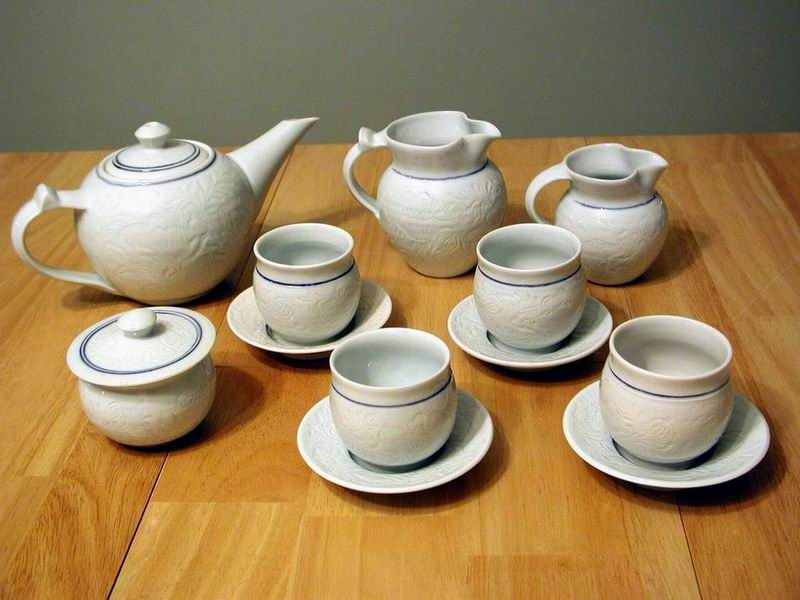 টি-সেট
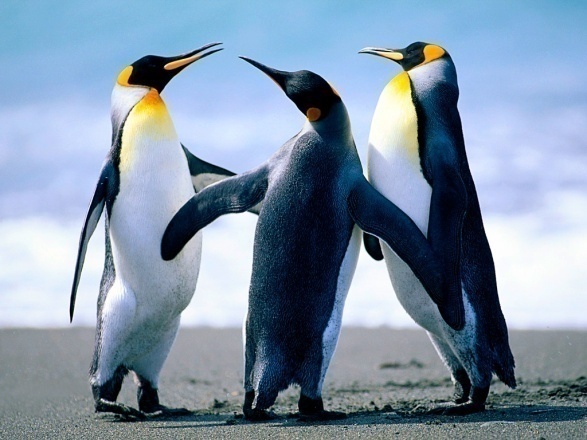 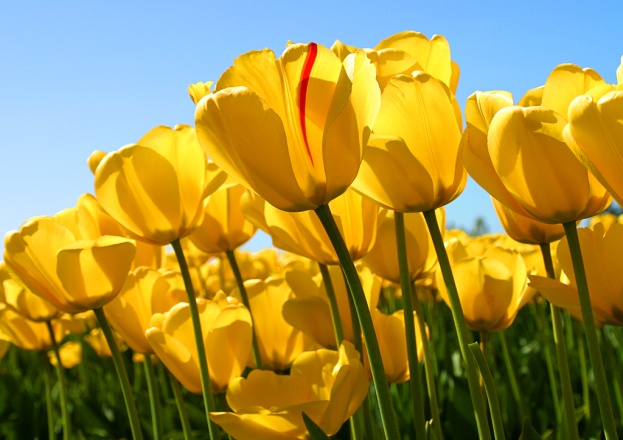 পেঙ্গুইনের সেট
ফুলের সেট
সংযোগ সেট ও ছেদ সেট
শিখনফল
এই পাঠ শেষে শিক্ষাথীরা----
সংযোগ সেট  ও ছেদ সেট কী তা বলতে পারবে ।
সেট প্রক্রিয়া ব্যাবহার করে গাণিতিক সমস্যা সমাধান করতে পারবে ।
নিশ্ছেদ সেট কী তা বলতে এবং দুটি সেট পরস্পর নিশ্ছেদ কি না তা চিহ্নিত করতে পারবে ।
A={                             }
B={                      }
সংযোগ সেটঃ- 
দুই বা ততোধিক সেটের সকল উপাদান একবার নিয়ে গঠিত সেটকে সংযোগ সেট  বলে ।
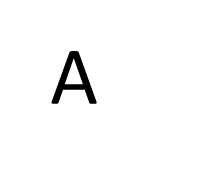 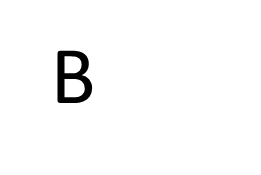 a  b  c
a 1 2 3 4
A সেট  ও B সেটকে যদি সংযোগ করি তাহলে কী পাব ?
B={ a, 1, 2 ,3 ,4}
A={ a ,b , c}
দলীয় কাজ
উওর মিলিয়ে নেই
ছেদ সেটঃ
দুই বা ততোধিক সেটের সাধারণ উপাদান নিয়ে গঠিত সেটকে ছেদ সেট বলে ।
a,b,     c,d
c,d,     e,f
A={a,b,c,d}
B={c,d,e,f}
A∩B={c,d}
জোড়ায় কাজ
উওর মিলিয়ে নেই
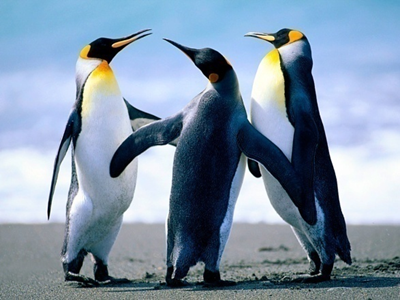 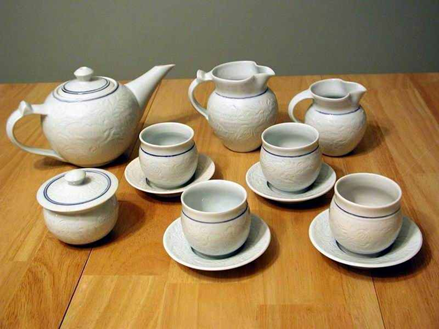 চিত্রের সেট দুটির  উপাদানের মধ্যে কী কোন মিল আছে ?
উত্তরঃ না
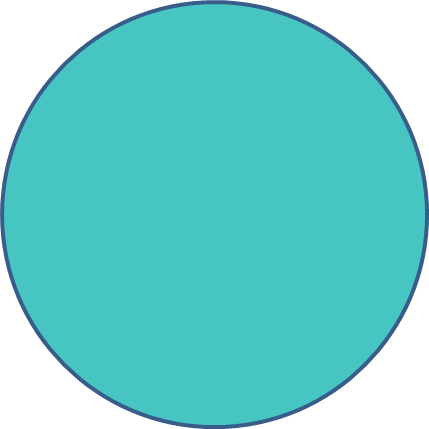 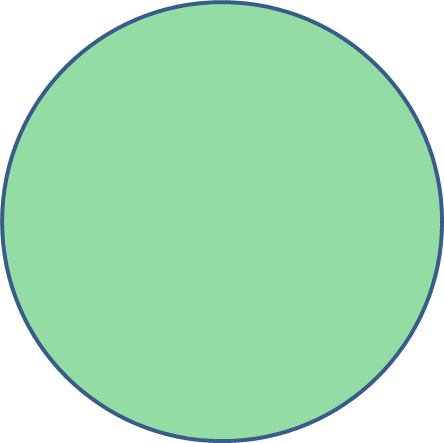 a b c d e f
1  2  3  4  5
চিত্রের সেট দুটির  উপাদানের মধ্যে কী কোন মিল আছে ?
উত্তরঃ না
যদি দুইটি সেটের উপাদানগুলোর মধ্যে কোনো সাধারণ উপাদান না থাকে , তাহলে সেট দুটি একটি অপরটির নিচ্ছেদ সেট ।
জোড়ায় কাজ
উওর মিলিয়ে নেই
∴ A ও  B সেটদ্বয় পরস্পর নিচ্ছেদ সেট ।
মূল্যায়ন
১।সংযোগ সেট কী?

২।কখন দুটি সেটকে নিশ্ছেদ সেট বলা যাবে?
বাড়ির কাজ
ধন্যবাদ